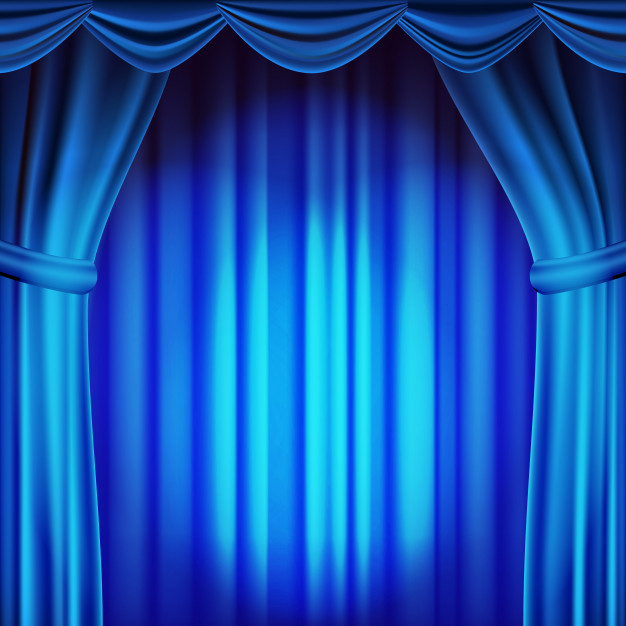 «Развитие  связной  речи  у  детей дошкольного  возраста  посредством театрализованной  деятельности »
Презентацию подготовила 
 воспитатель Соломина Елена Владимировна
.
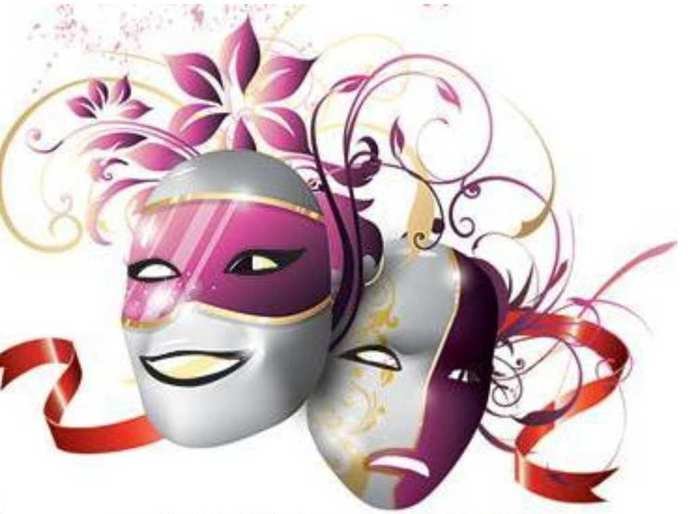 Цели и задачи
Способствовать проявлению творческих способностей, опираясь на возможности каждого ребенка;	Учить детей общаться в процессе театрализованной деятельности, используя формы монолога и диалога;	Способствовать развитию у дошкольников потребности в самостоятельной театральной деятельности, эмоционально-положительному отношению к сверстникам;	Совершенствовать игровые навыки и творческую самостоятельность детей через постановку музыкальных, театральных сказок, игр-драматизаций, упражнений актерского тренинга
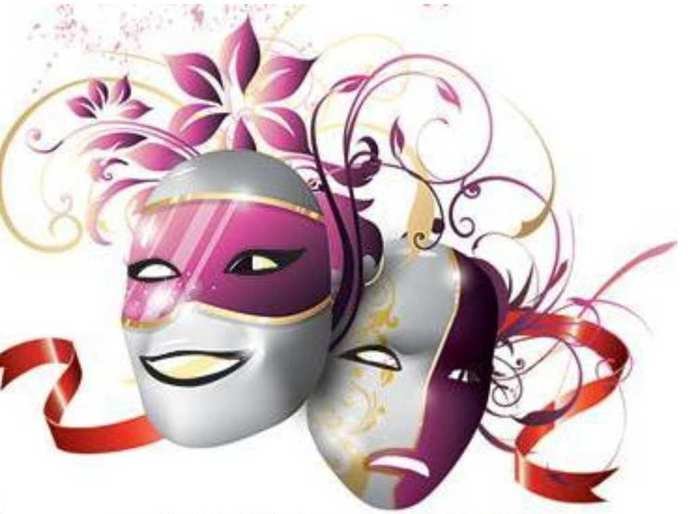 «Весь мир театр, а люди в нём актёры»
Детские театры всегда были прекрасным местом проведения досуга для всей семьи. На любого из нас театр оказывает определённое влияние, прямо и непосредственно. И в каждом возрасте мы воспринимаем театр по-разному.		Театральная деятельность – это самый распространённый вид детского творчества. Она близка и понятна ребёнку, глубоко лежит в его природе и находит своё отстранение стихийно, потому что связана с игрой. Всякую свою выдумку, впечатления из окружающей жизни ребёнку хочется выложить в живые образы и действия. Входя в образ, он играет любые роли, стараясь подражать тому, что видит и что его заинтересовало, и, получая огромное эмоциональное наслаждение
«Весь мир театр, а люди в нём актёры»
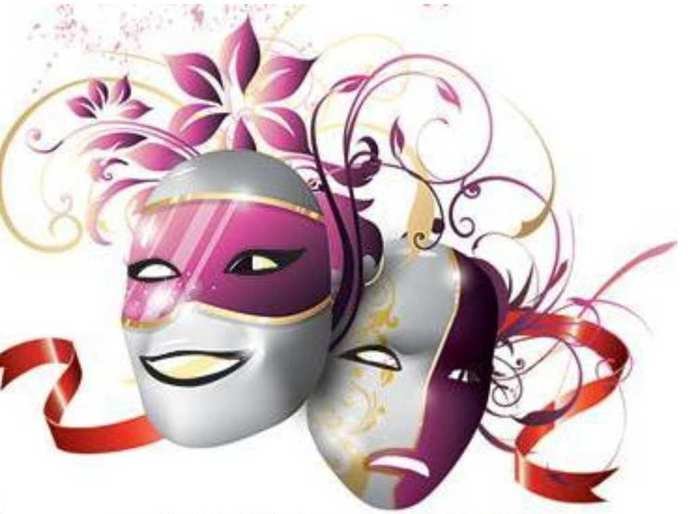 Дети- гениальные актёры по своей природе, живущие чувствами и эмоциями, неограниченным взрослением. Когда ребёнок сам принимает участие в театральных постановках: дома, в садике, в школе, в театральной студии, то список драгоценных приобретений значительно увеличивается. Посредством театральной деятельности развивается речь, более широкий кругозор, тренируется память, ребёнок раскрепощается, становится коммуникабельным, у него появляется ответственность за дело, за себя, за партнёра.
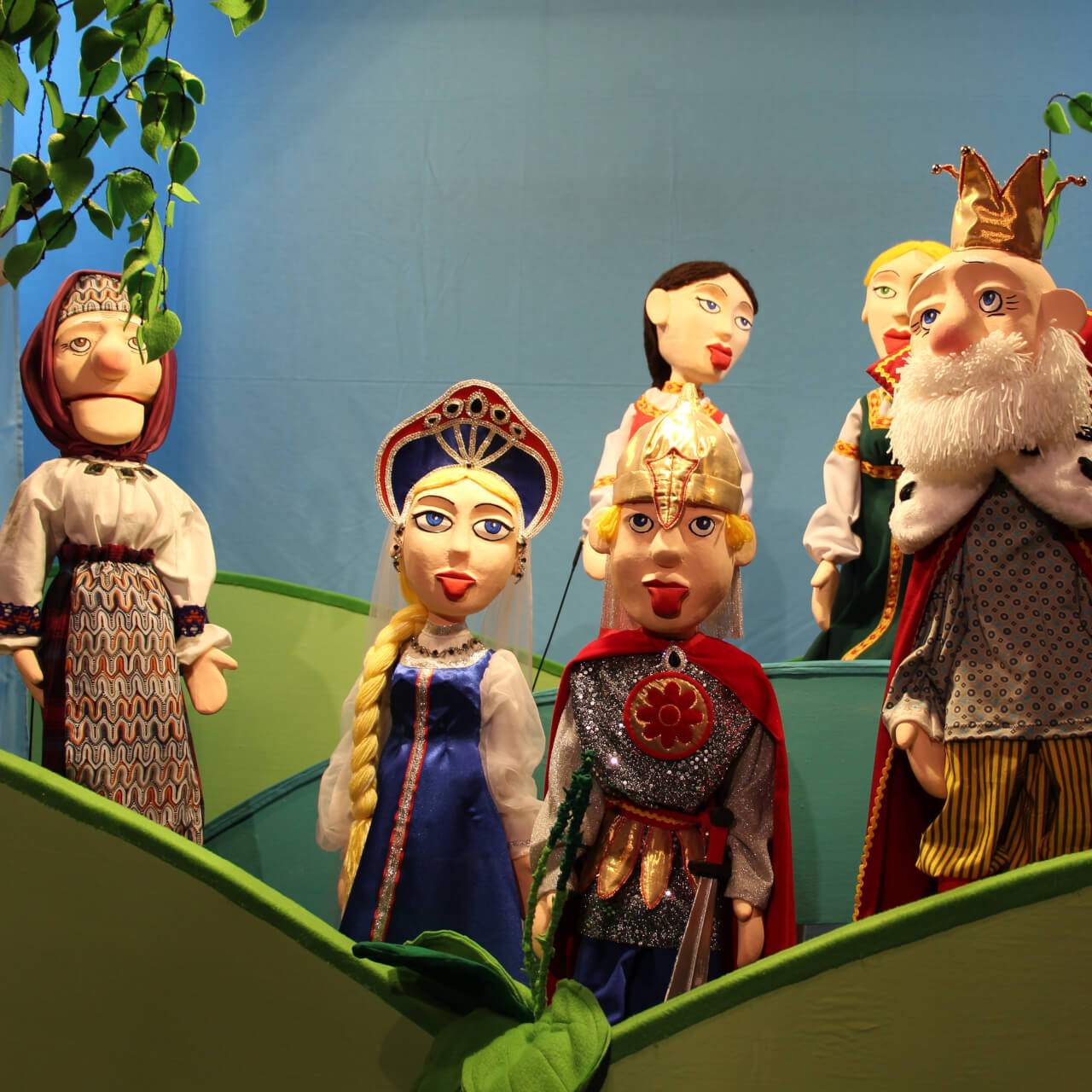 Виды театральной деятельности
Кукольный театр и пальчиковый театр


	Уникальным в этом смысле является искусство кукольных театров, где куклы играют для детей, а дети общаются с куклами. Эта самая тесная взаимосвязь, так как игрушка и ребёнок неразделимы.
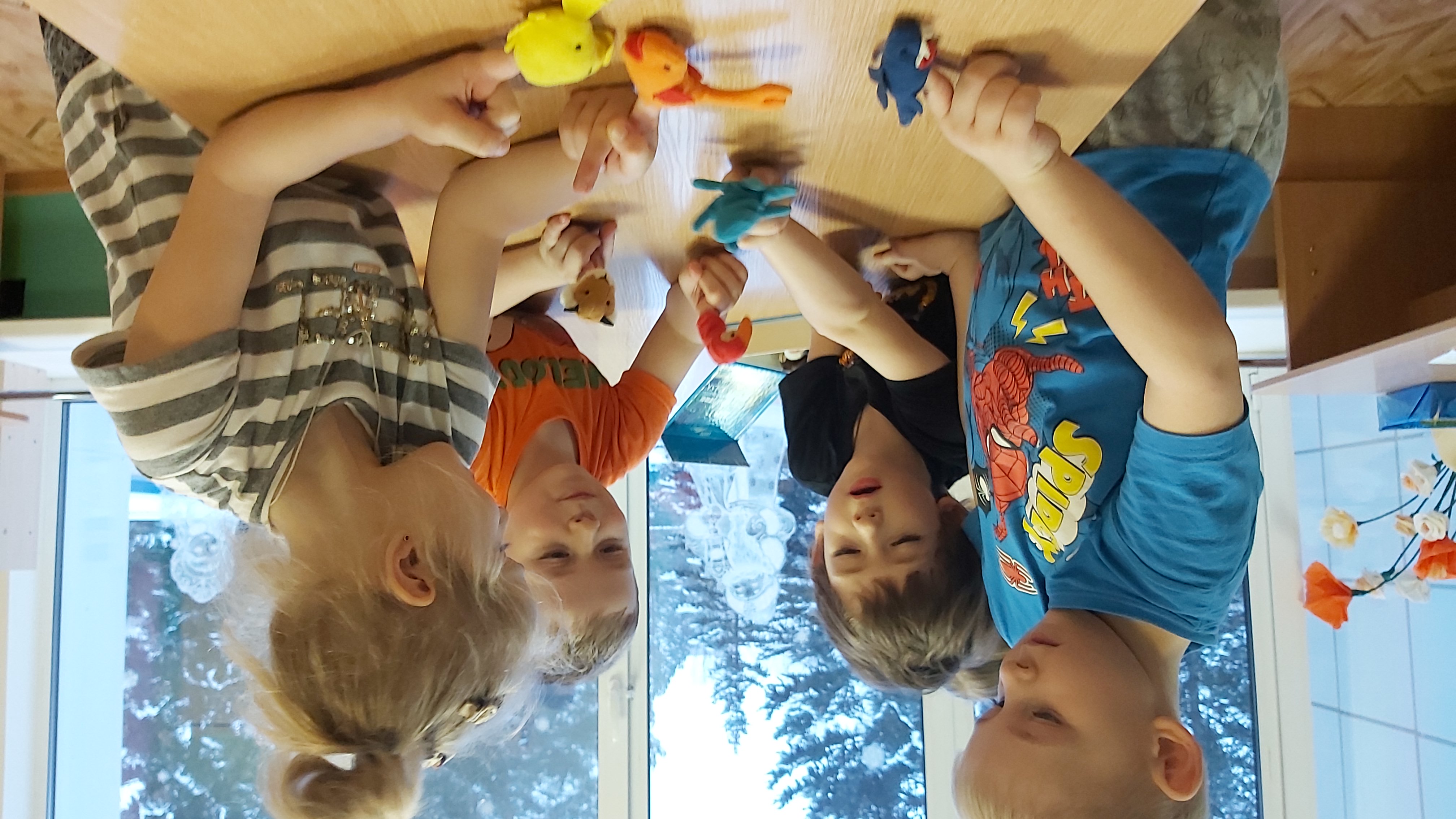 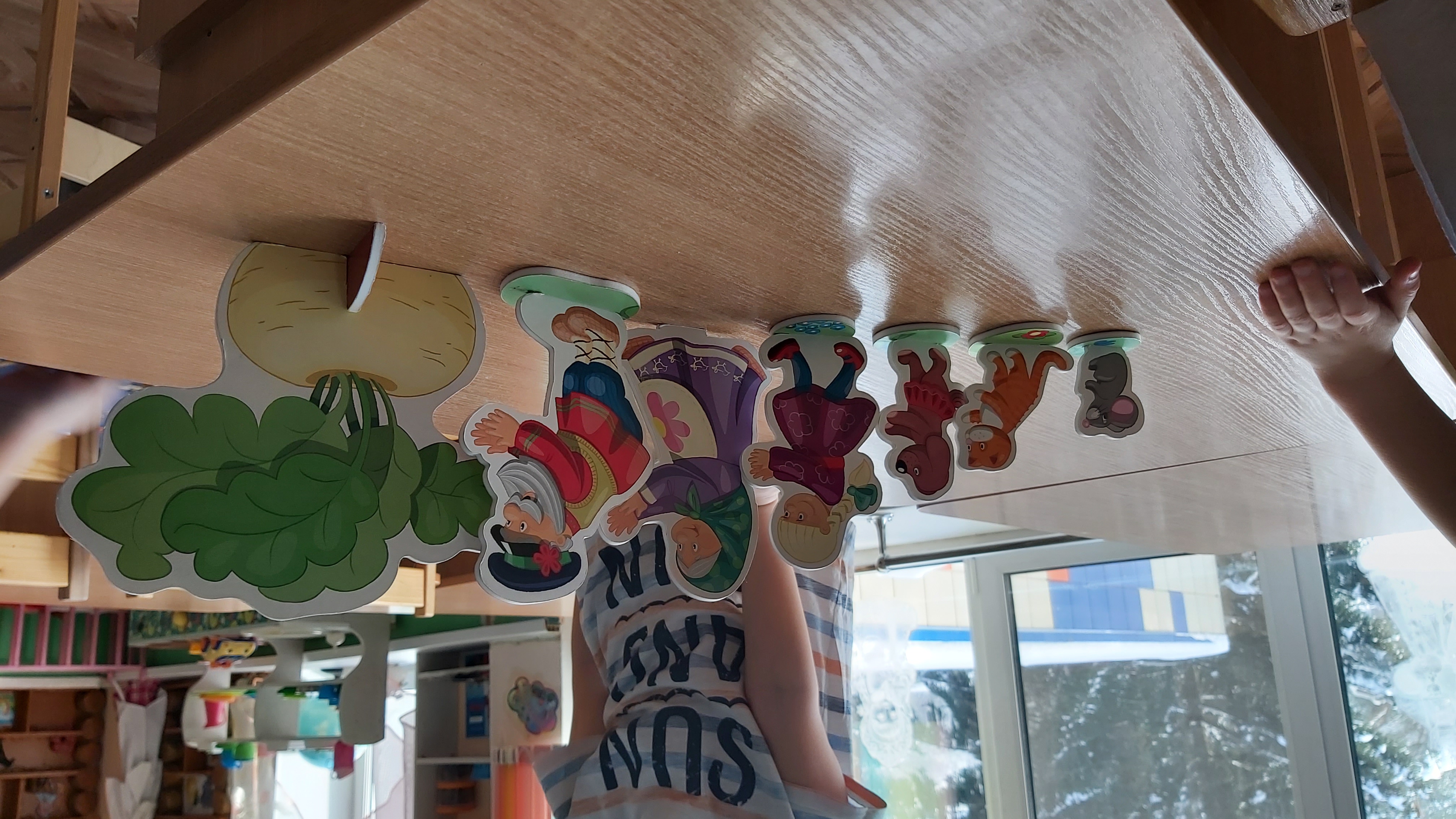 Виды театральной деятельности
Настольный театр

	Играет большую роль в формировании личности ребёнка. Он доставляет много радости, привлекает своей яркостью, красочностью, динамикой. Этот вид театральной деятельности рано начинает привлекать детей и таит в себе большие возможности для их всестороннего развития.
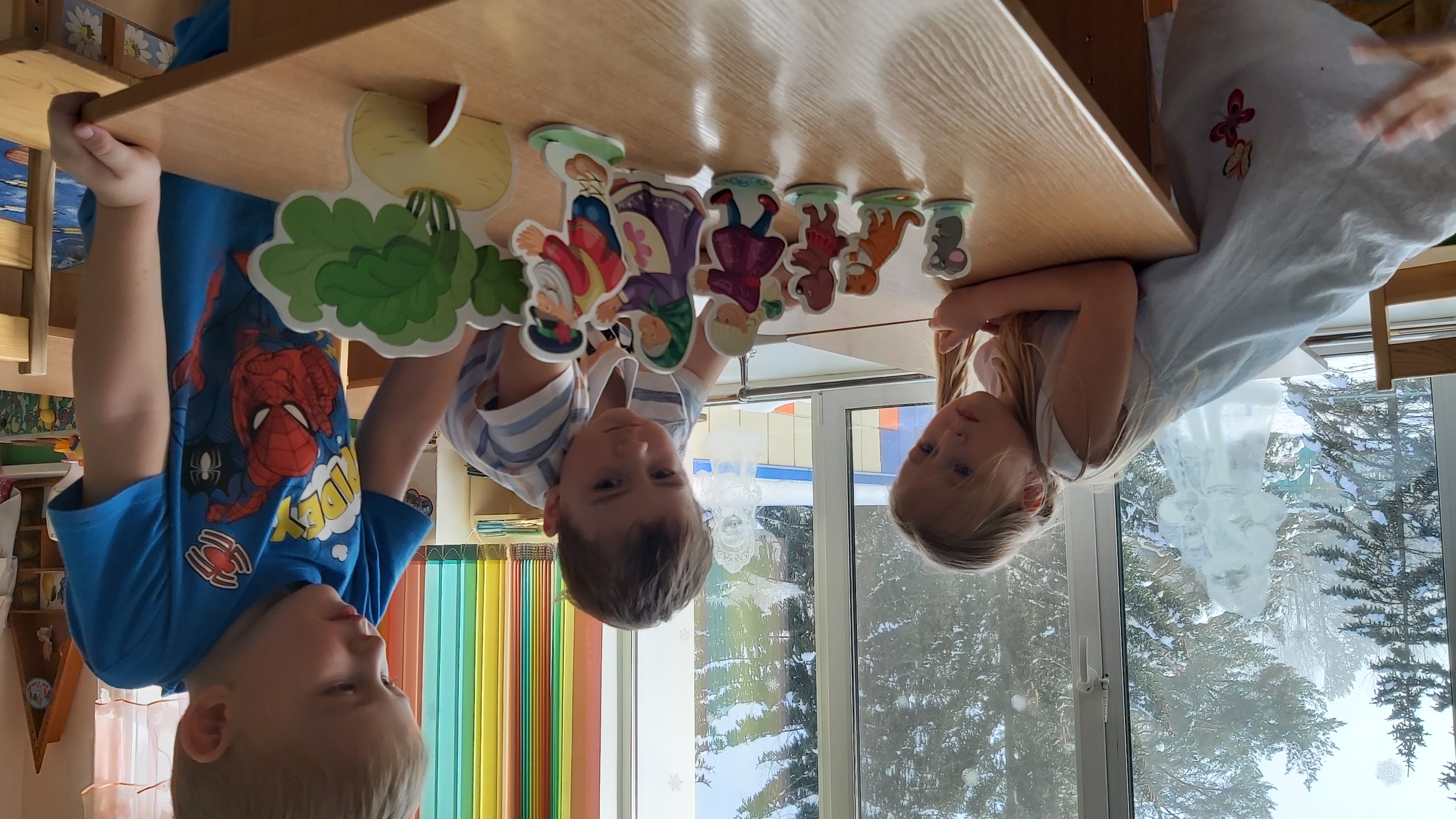 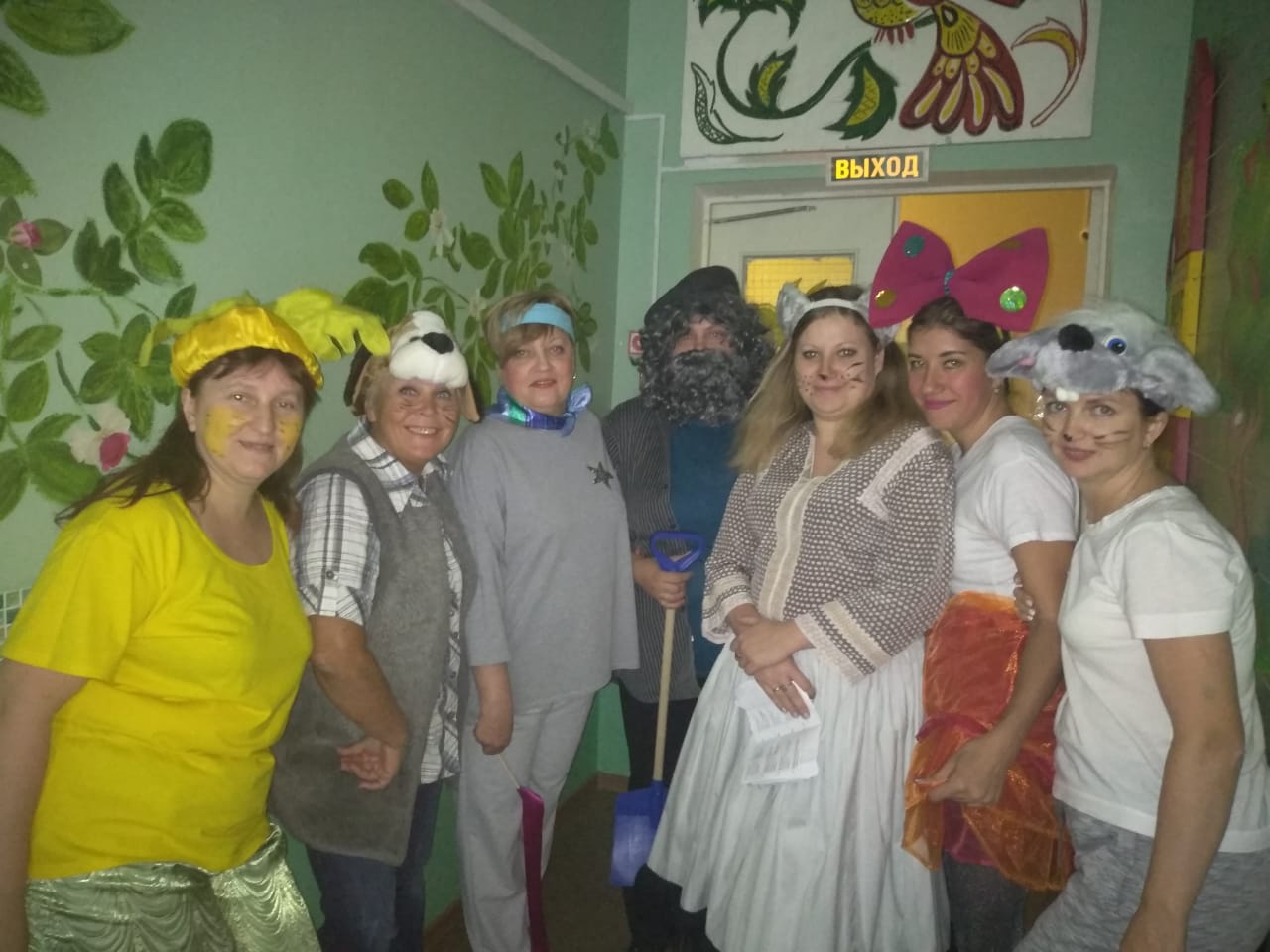 Виды театральной деятельности
Дети с  удовольствием любят перевоплощаться в полюбившийся образ. Ребята добровольно принимают и присваивают свойственные ему черты. Самостоятельное разыгрывание роли детьми позволяет формировать опыт нравственного поведения, умение поступать в соответствии с нравственными нормами. Поскольку положительные качества поощряются, а отрицательные осуждаются, дети в большинстве случаев хотят подражать добрым, честным персонажам. А одобрение взрослым достойных поступком создаёт у них ощущение удовлетворения, которое служит стимулом к дальнейшему контролю за своим поведением. И, конечно же, детям нравится, когда спектакль показывают взрослые.
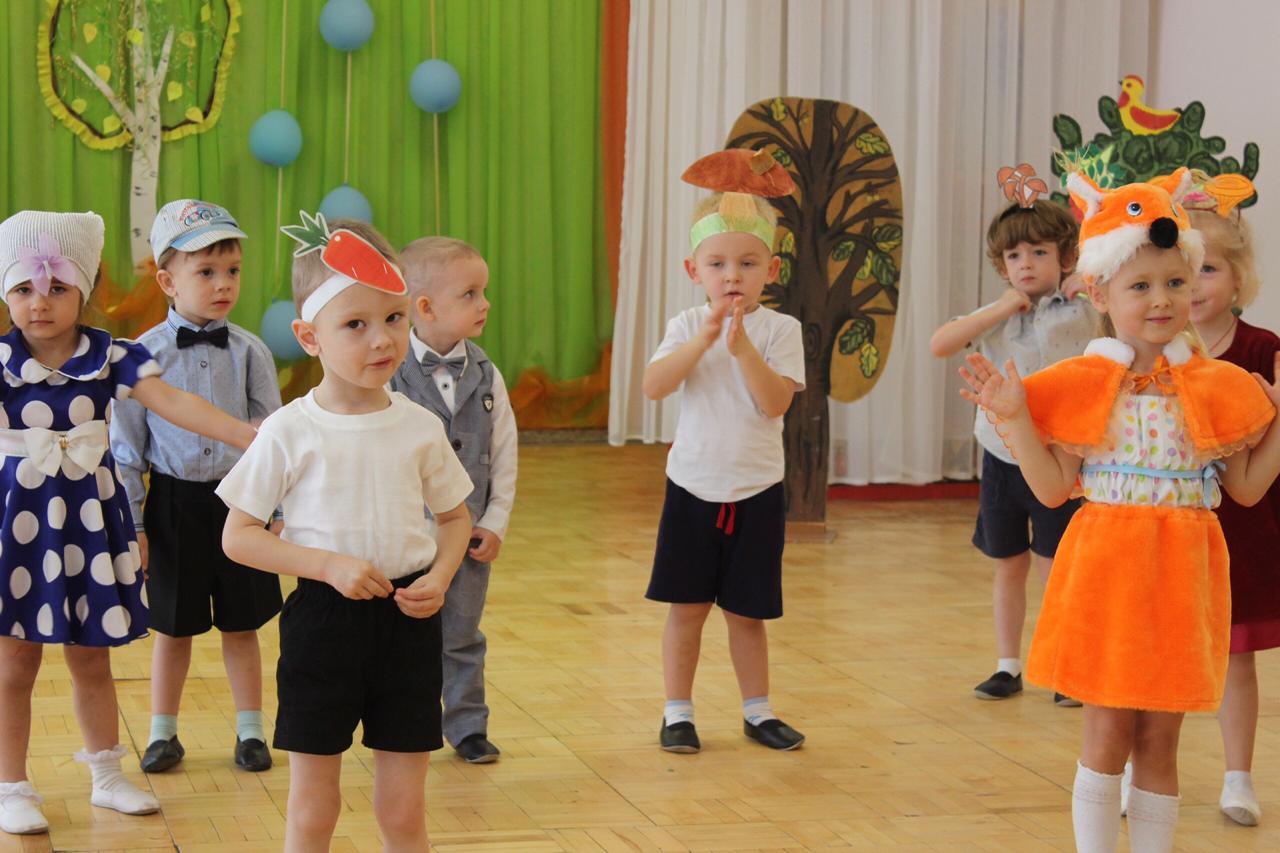 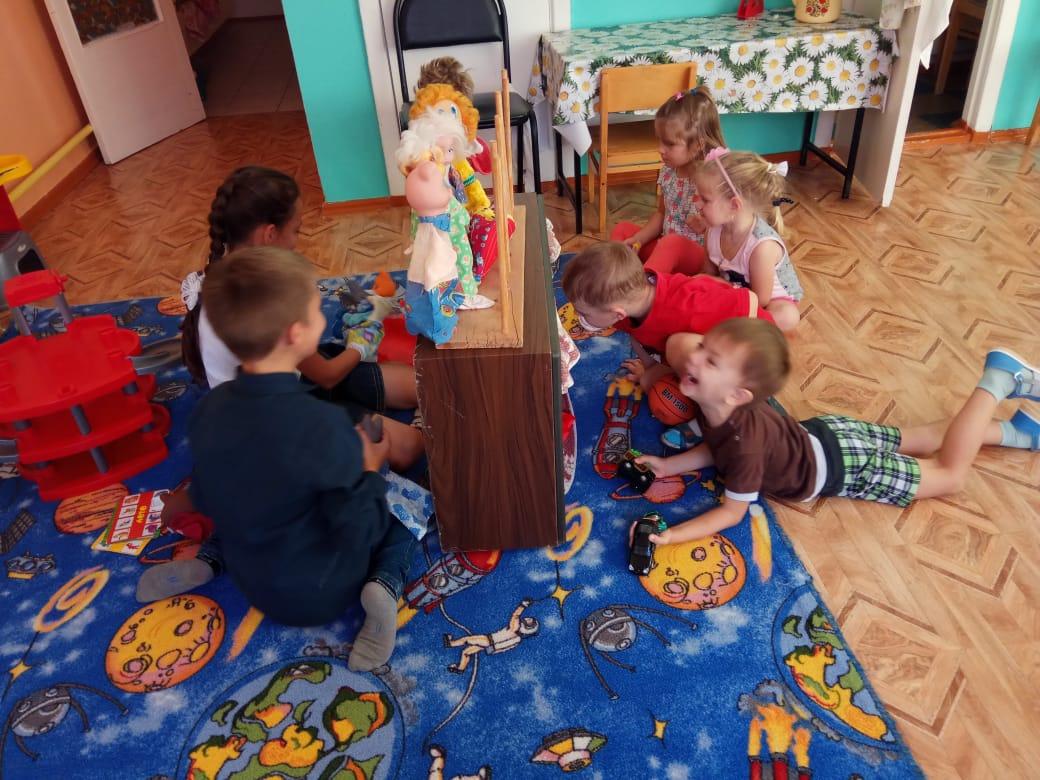 Виды театральной деятельности
Бибабо
	Кукла-перчатка, надетая на руку взрослого, "оживает" и тем самым вызывает неподдельный интерес у детишек разного возраста. Ведь она может шевелить руками, здороваться, орудовать различными предметами, разговаривать, смеяться, плакать, петь песни... Такие куколки переносят малышей в сказочный волшебный мир, мир эмоций. Это удивительно - но малыши воспринимают театральных кукол самостоятельными живыми существами, охотно разговаривают с ними, делятся своими эмоциями.  Кукла - перчатка будет хорошим стимулом для развития зрения, слуха, получения первых знаний и формирования речевого аппарата малыша.
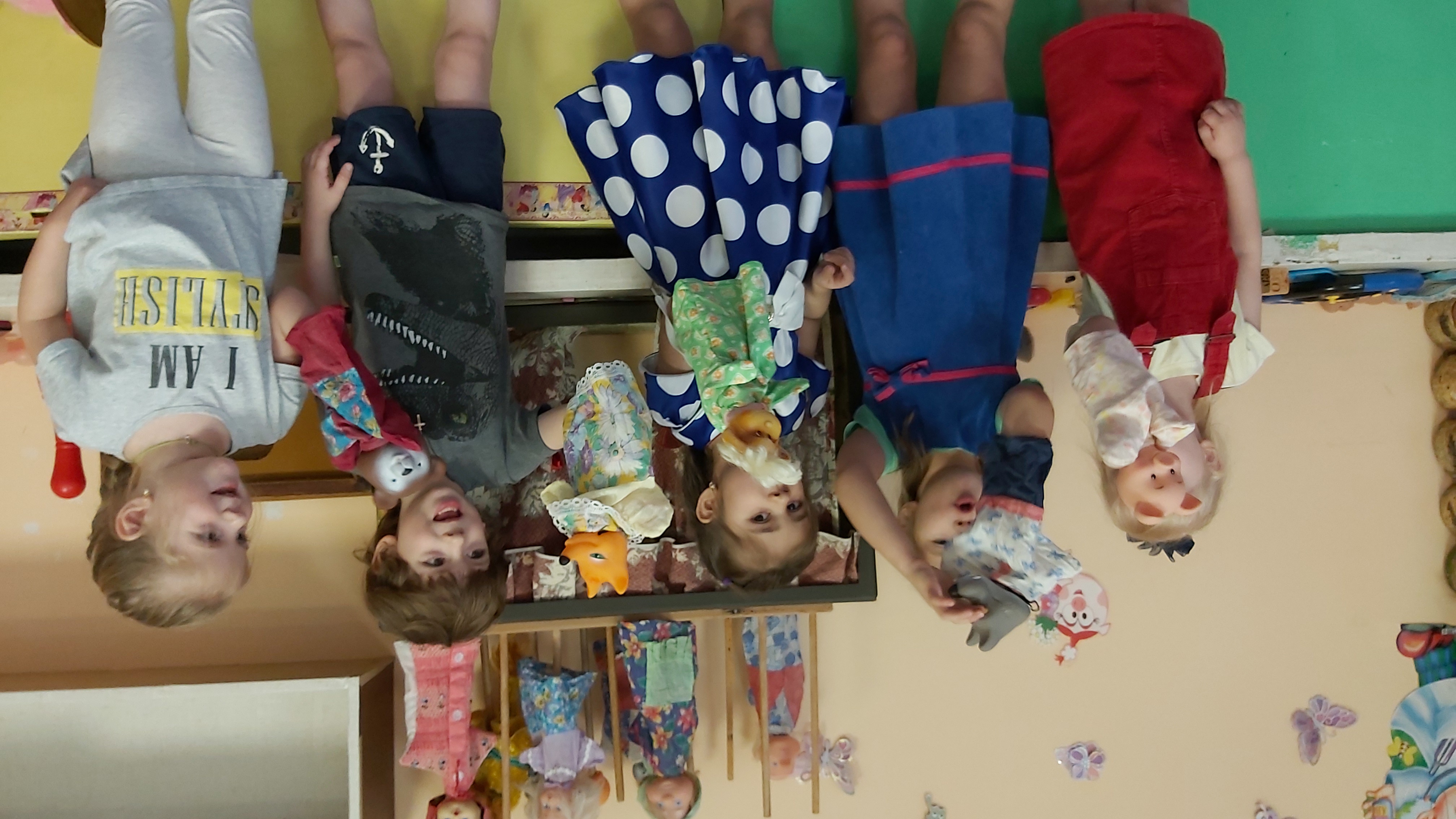 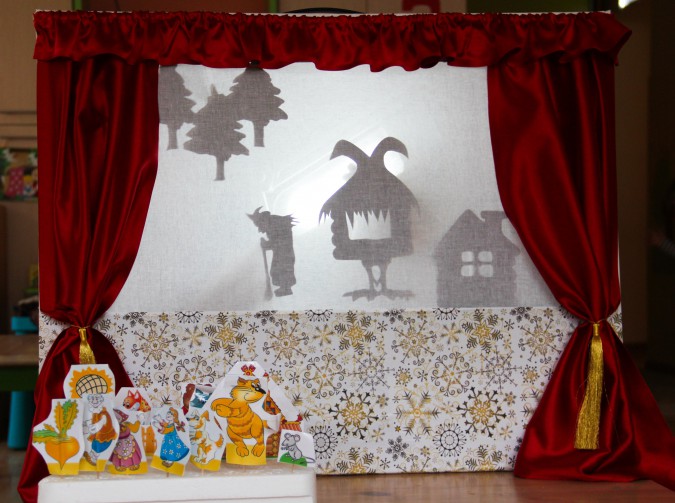 Виды театральной деятельности
Театр теней
	Театр теней –это по-настоящему загадочное и волшебное зрелище. Для показа театра теней не нужно специальной подготовки и его можно организовать спонтанно. Для показа можно приготовить специальные фигурки, а можно использовать только фантазию и руки. Поэтому, он также очень важен в развитии ребёнка. Развитие моторики рук благотворно сказывается на развитии речи ребенка. Групповые постановки помогают многим детям избавиться от речевых и поведенческих проблем, успешно социализироваться в большом коллективе. Ведь в одиночку спектакля не сыграешь.
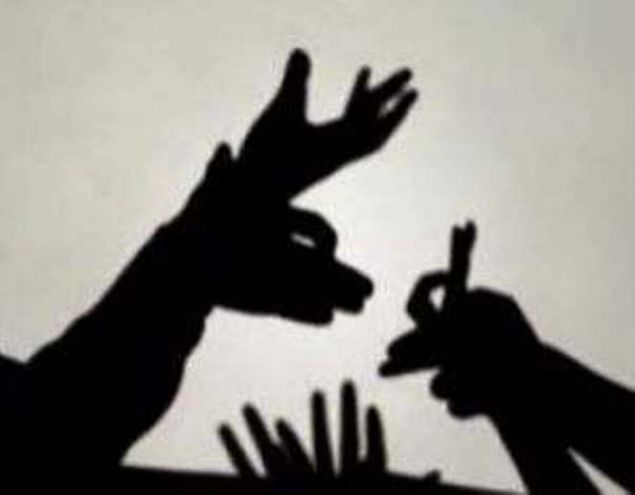 театральные игры				развивают фантазию, воображение, внимание, концентрацию, память и осознанную реакцию.
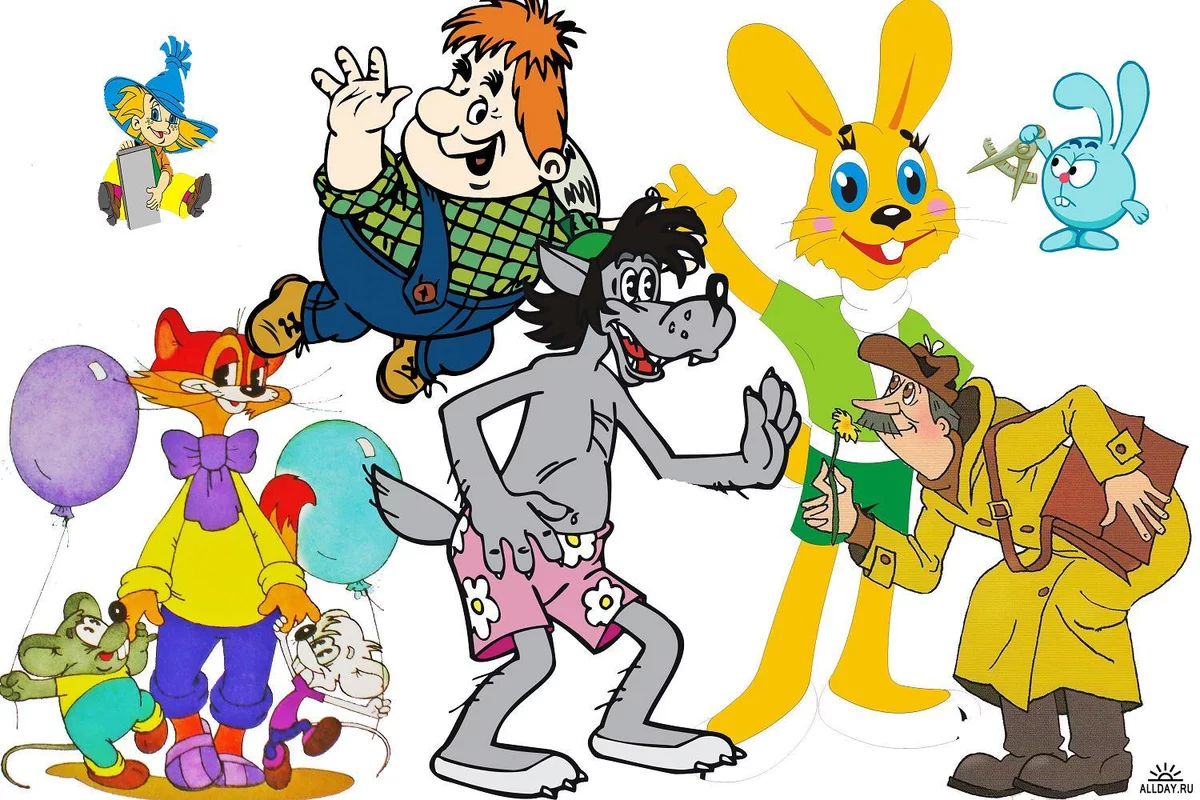 *«Из какой сказки этот герой?»

* «Угадай настроение»

«Для какой сказки подходят эти атрибуты?»
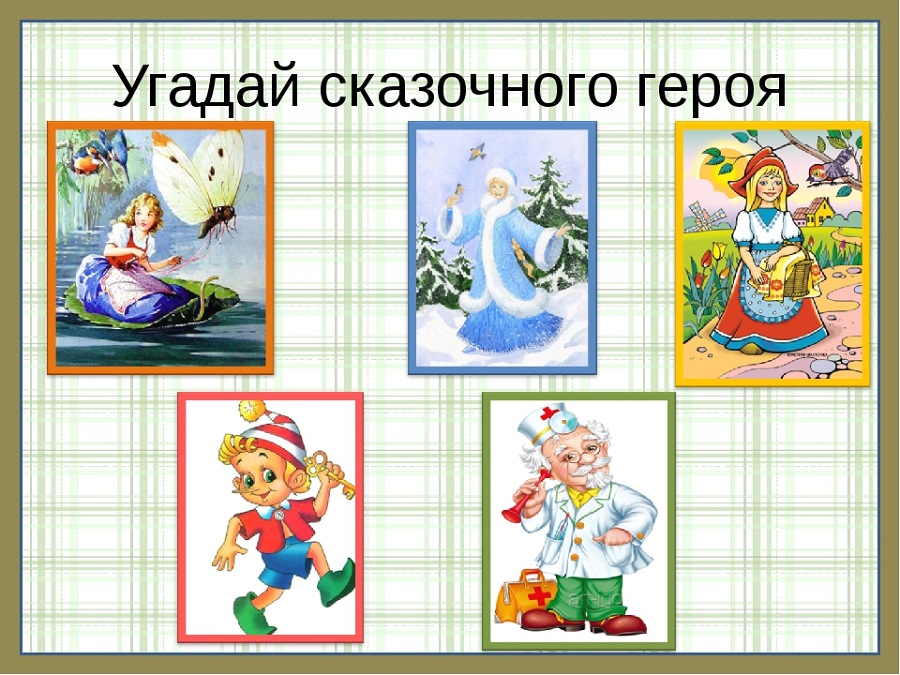 театральные игры
«Из какой сказки этот герой?»
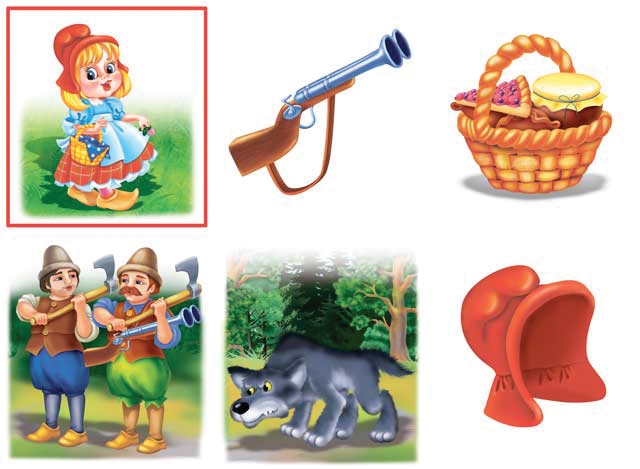 театральные 	игры
«Для какой сказки подходят эти атрибуты?»
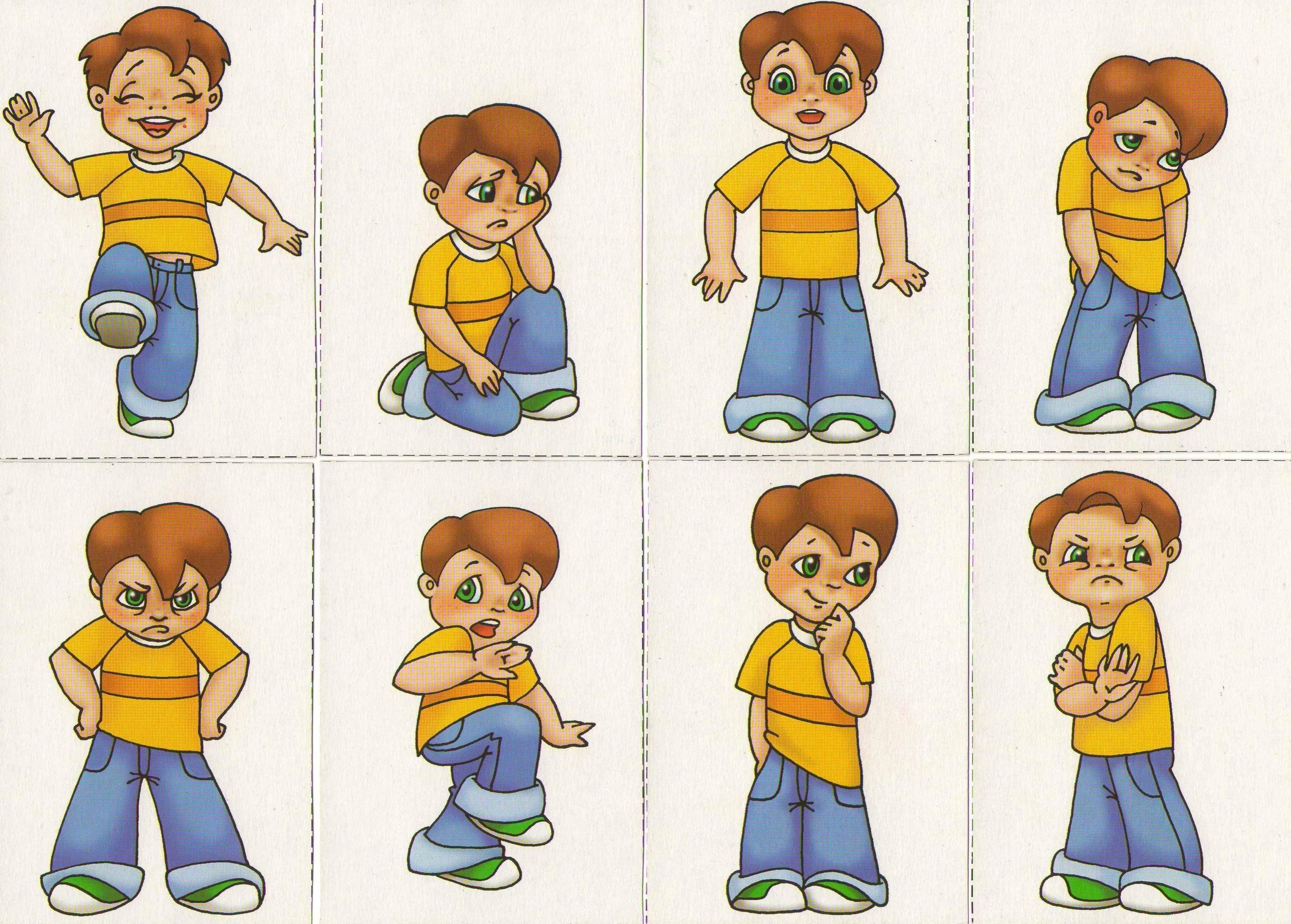 театральные 	игры
«Угадай настроение»
Кукольный театр «прикосновение»
Я не зря выбрала тему, связанную с  театром, так как эта тематика очень близка мне по духу. Уже много лет я занимаюсь театром. В своём творчестве мы совмещаем кукольный театр с драматическим театром и театром теней, а также для участия, привлекаем детей разного возраста. Главная задача нашего театра нести добро детям, через показ нравственных спектаклей, которые учат любить Бога и всё Его творение, своего ближнего и быть внимательным к людям. Мы стараемся подбирать репертуар, рассчитанный на зрителя разного возраста: как взрослых, так и детей. Я стараюсь постоянно совершенствоваться в этом направлении, посещая фестивали и мастер классы по театральному искусству.
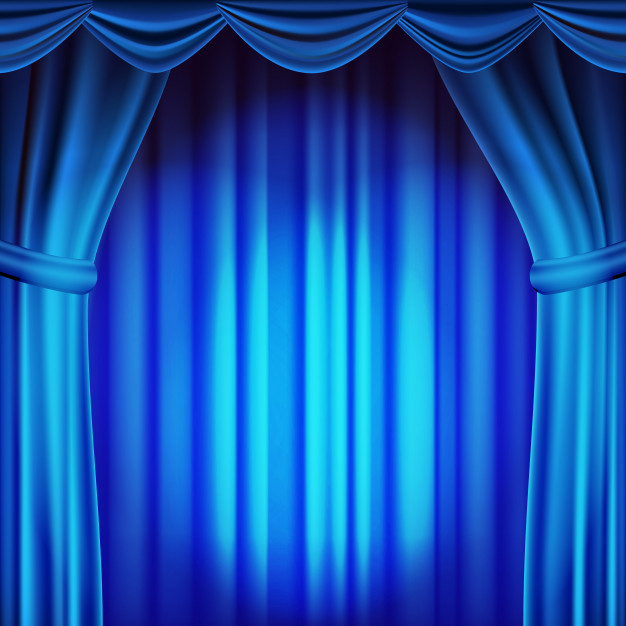 Спасибо за внимание!